А. С. Пушкин
«Сказка о мертвой царевне и о семи богатырях»
Лишь добро одно бессмертно. Зло подолгу не живет.
Шота Руставели
Вспомните, чем отличаетсянародная сказка от литературной?
Сходства и различия сказок
Какие сказки Пушкина вам известны?
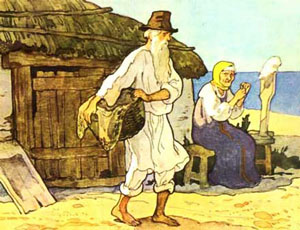 «Сказка о золотой рыбке»
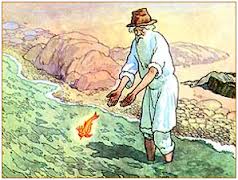 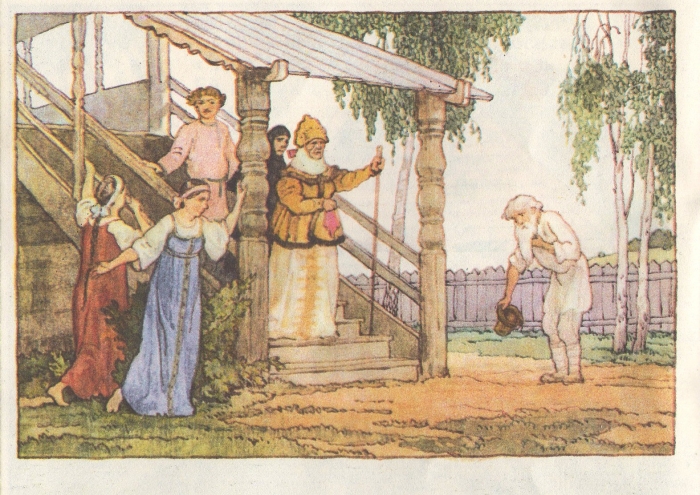 «Сказка о царе Салтане»
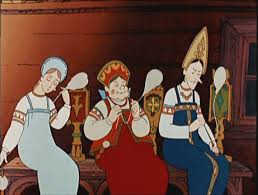 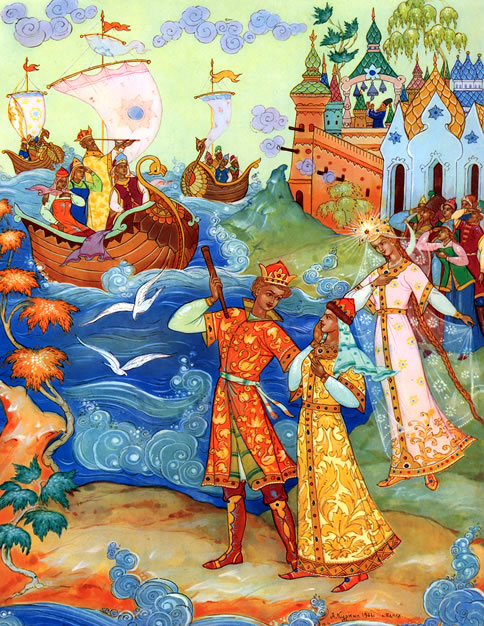 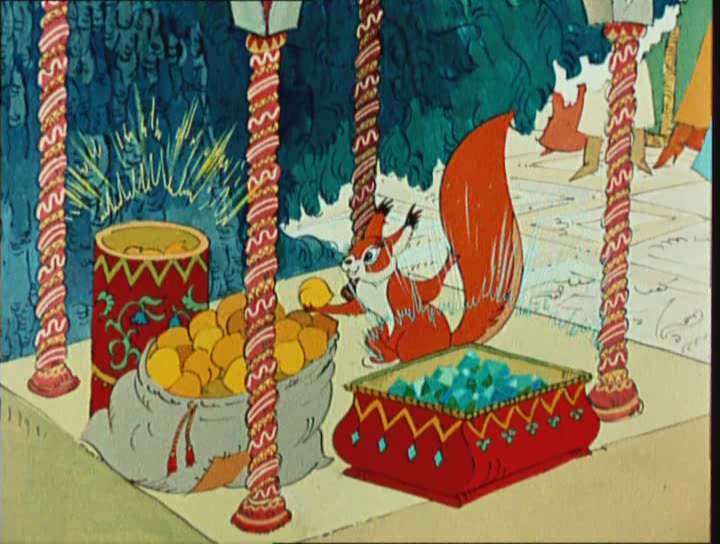 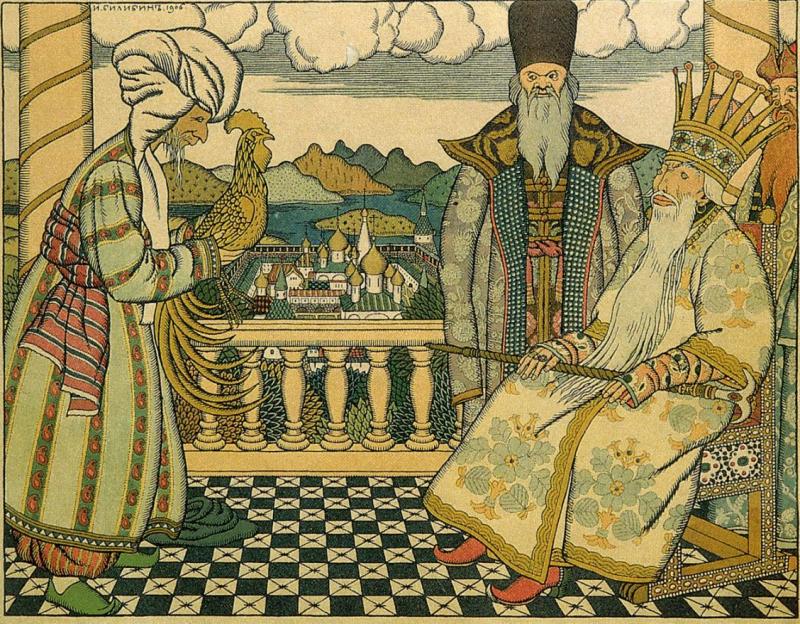 «Сказка о золотом петушке»
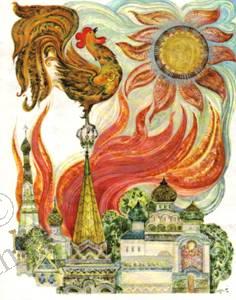 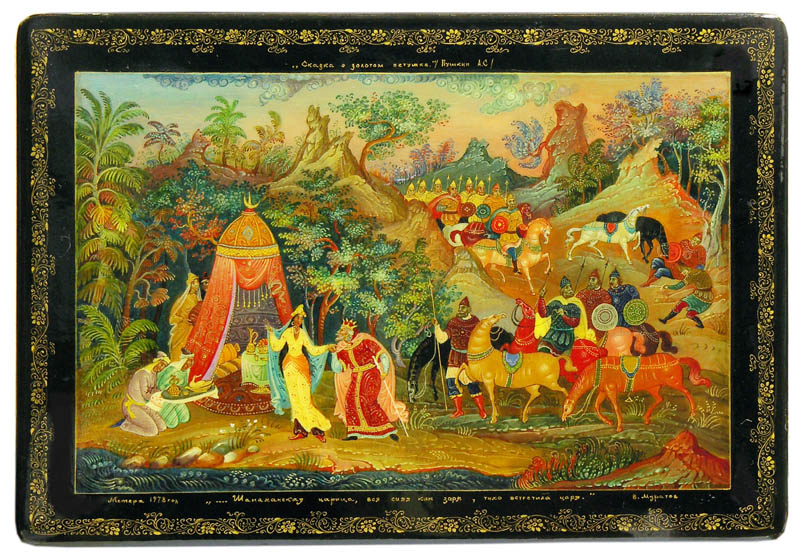 «Сказка о мертвой царевне и о семи богатырях»
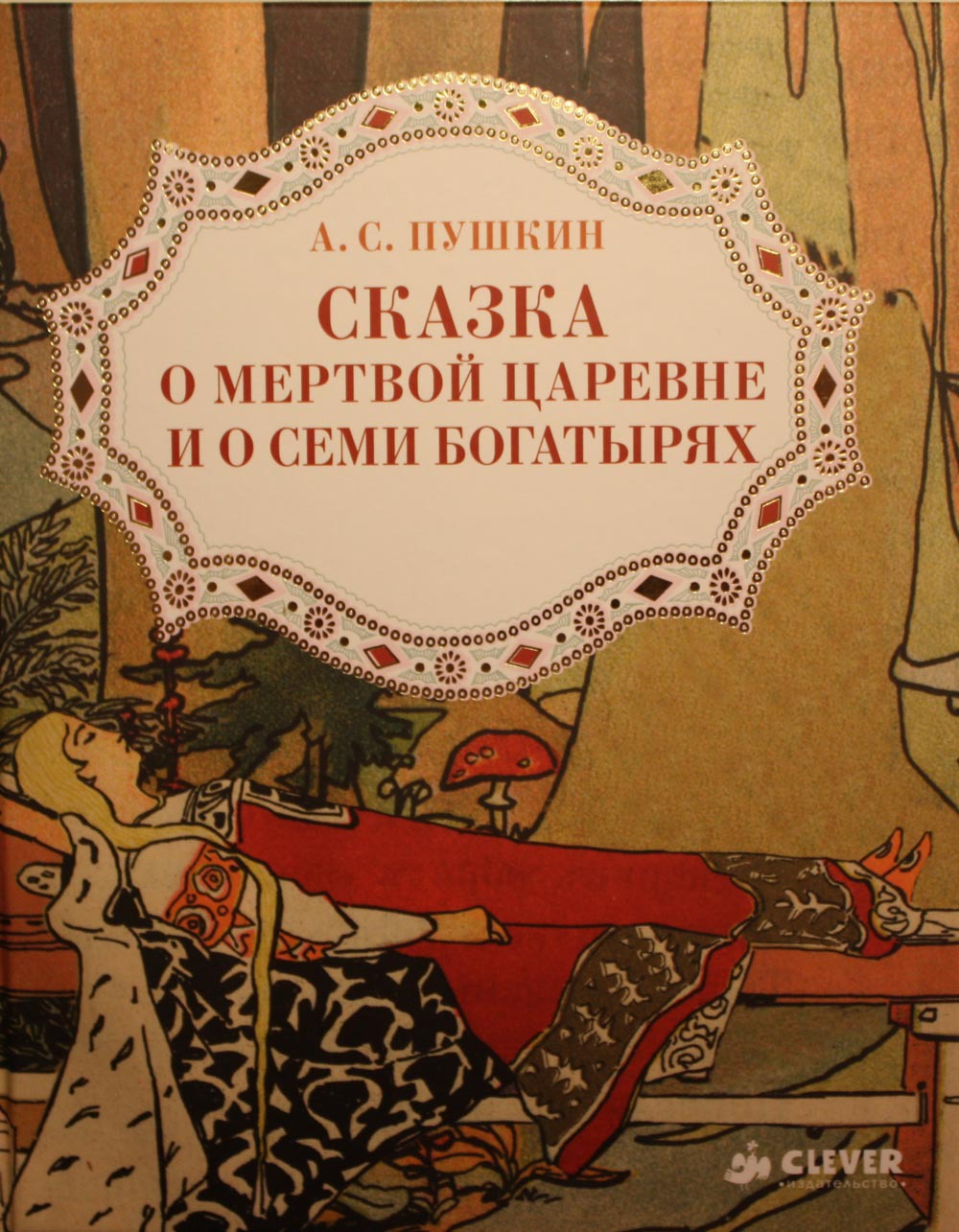 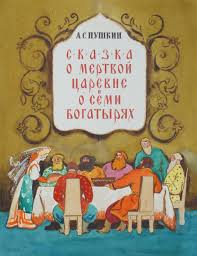 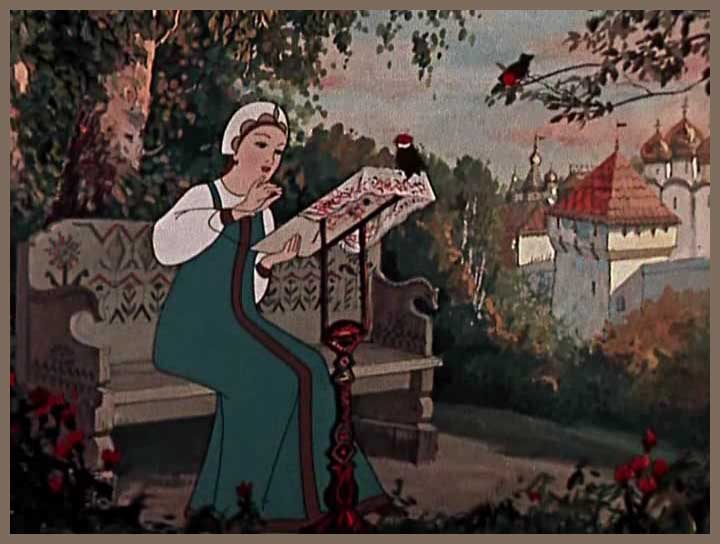 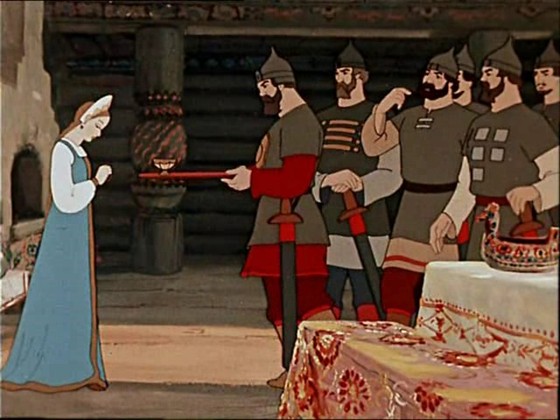 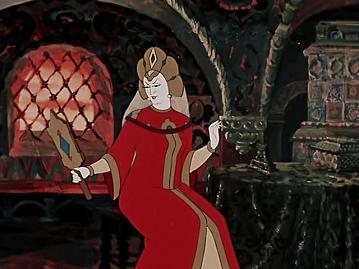 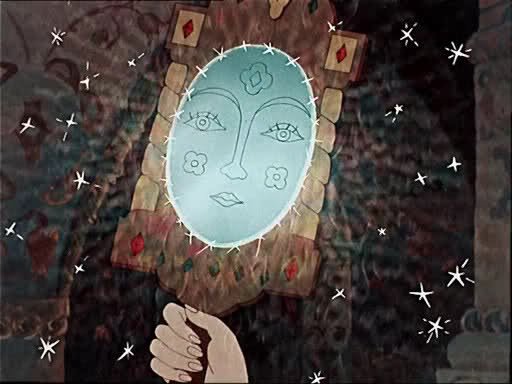 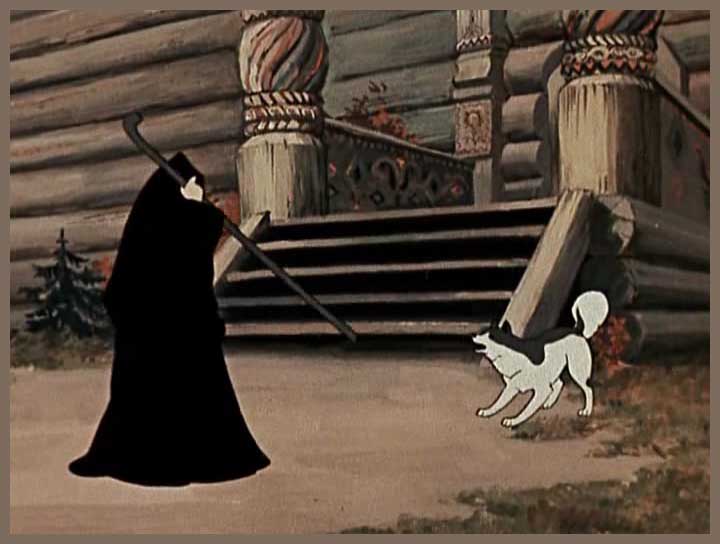 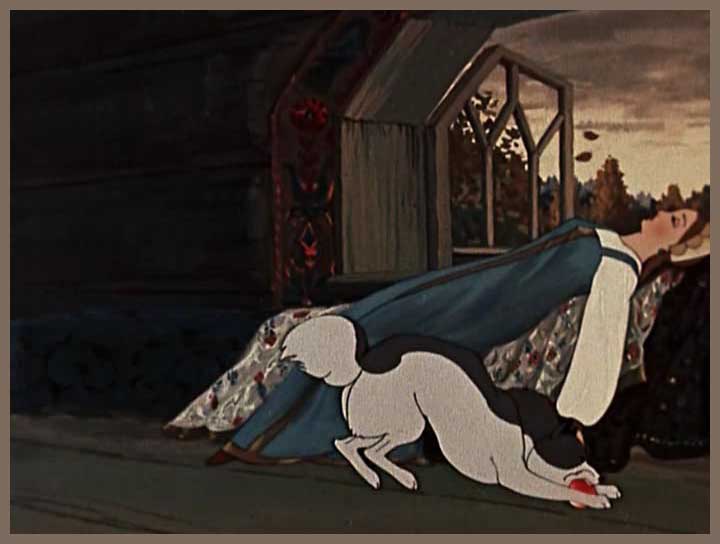 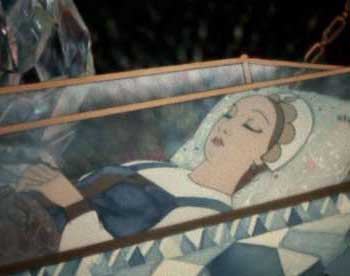 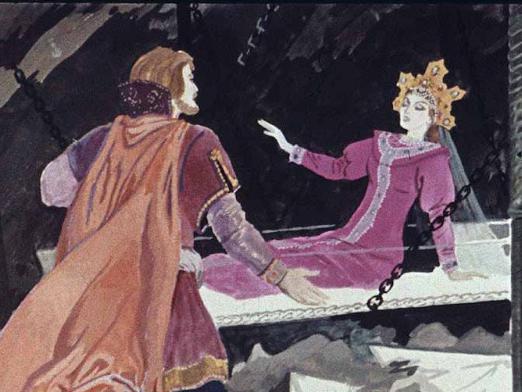 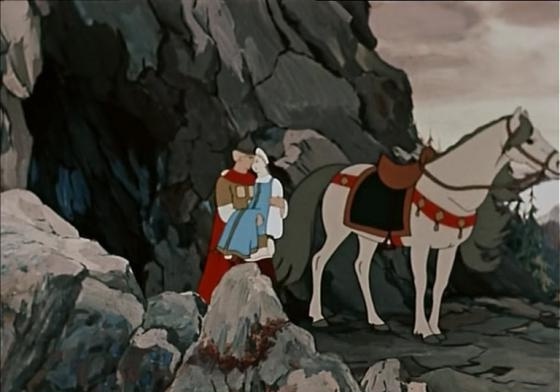 Что такое добро и зло?
Добро – это то, что хорошо, полезно, нужно человеку, с чем связаны надежды людей, представления о свободе и счастье.
Зло всегда имеет отрицательный смысл и обозначает плохое, влекущее за собой беды, страдания, горе, несчастье. (Школьный философский словарь)
Добро – в духовном значении благо, что честно и полезно, все, чего требует от нас долг человека.
Зло – худое, лихое. Злой человек – причиняющий зло другим: вредный, пагубный. (Словарь живого русского языка Владимира Даля)
Можем ли мы утверждать, что добро и зло являются противоположными понятиями?
В народных сказках всех героев можно распределить на положительных и отрицательных. 
Назовите положительных героев народных сказок и отрицательных.
Назовите положительных и отрицательных героев «Сказки о мертвой царевне и о семи богатырях»
Положительные герои
Отрицательные герои
Семь богатырей
Молодая царевна
Явления природы: Солнце, Месяц, Ветер
Собака Соколко
Зеркальце (всегда говорит правду)
Мачеха
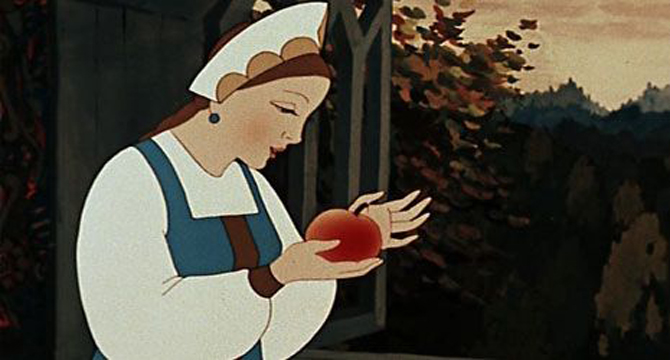 К какому столбцу мы отнесем Чернавку?
Подумайте, в образах каких героев заметна наиболее яркая характеристика Добра и Зла?
Сравнительная характеристика героев
Царица
Царевна
Внешность
Высока
Стройна
Бела
Белолица
Чербноброва
Поведение и характер
Горда
Ломлива
Своенравна
Ревнива
Злая
Красавица-душа
Милая
Приветлива
Почему царица решила погубить царевну? 
В чем суть конфликта между ними?
Какими словами мы можем выразить отношение царицы к царевне?
 Обладает ли добрый человек такими чувствами?
 А как относится царевна к царице, которая ее решила погубить, к Чернавке, которая уводит девушку в темный лес?
И царица, и царевна – внешне красивы. Про какую из героинь мы можем сказать, что она обладает и внутренней, душевной красотой?
Можем ли мы , рассмотрев образы царицы и царевны, согласиться с высказыванием поэта Руставели “Лишь добро одно бессмертно. Зло подолгу не живет”?
Подумайте, пожалуйста, чему научила вас сказка А. С. Пушкина. Считаете ли вы себя добрыми?
 Запишите ответ на этот вопрос.
Домашнее задание
Выберите отрывок из сказки и выучите его наизусть.